Запись слов и предложений под диктовку.
Допишите буквы.
Двер…,       кома…, …лён,     бара…,   …тка,       …сень.
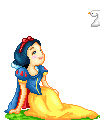 Вставьте буквы, обозначающие согласные звуки, и прочитайте слова.
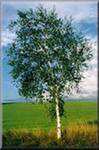 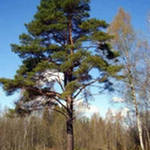 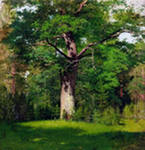 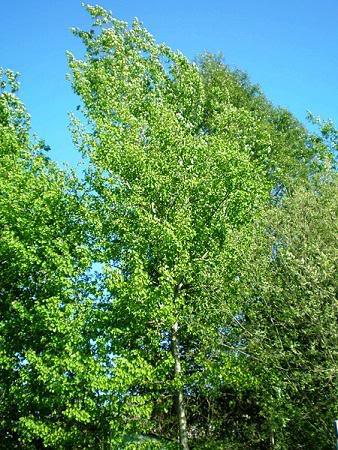 Цветы
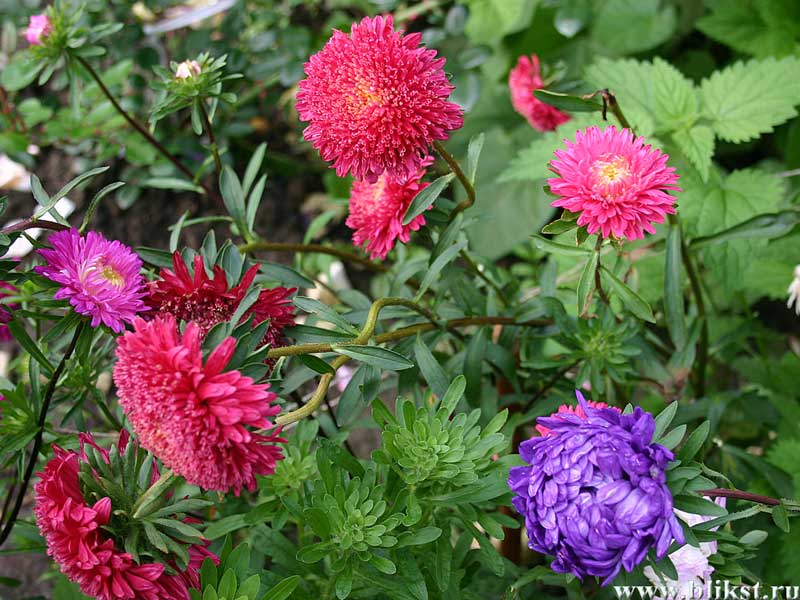 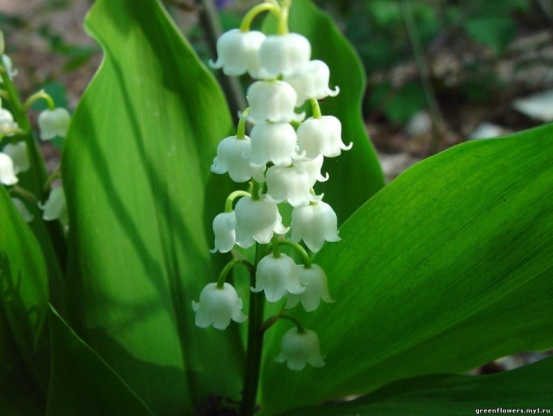 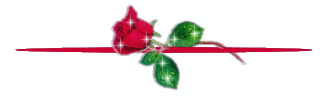 Витя и Юра – друзья  они  помогают   друг  другу   мальчики  любят  играть  в  шашки.
Собака.
Собака жила в лесу.  Она пошла искать товарища. Собака встретила человека. Она осталась жить у него.